KNLTB Kaderkalender 2022
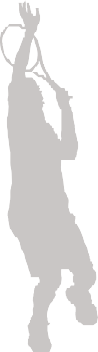 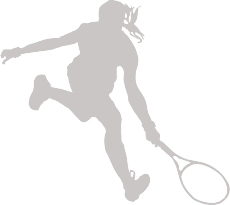